Design Standards
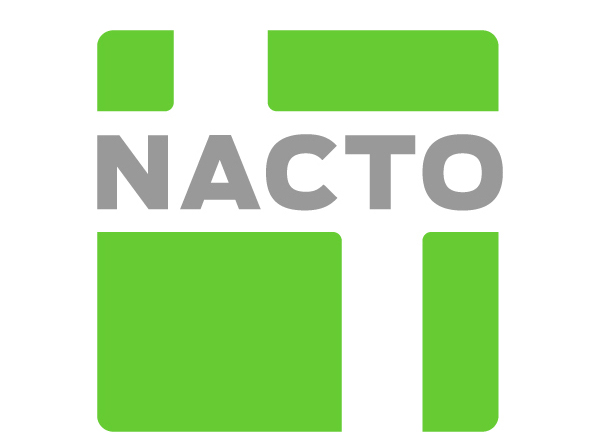 Urban Bikeway Design Guide
2011
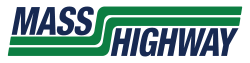 2006 Project Development and Design Guide 2006
Bicycle Facilities
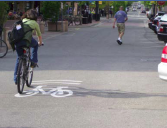 Shared Use
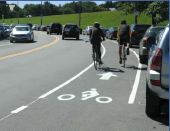 Bike Lanes
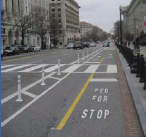 Cycle Tracks
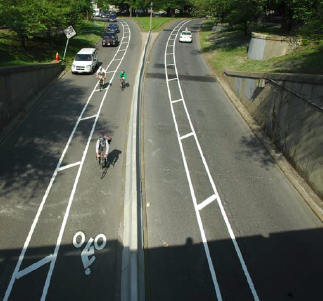 Buffered Bike Lane
Shared Use Markings
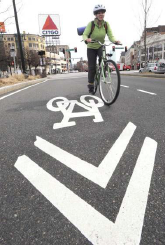 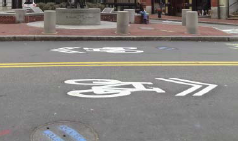 Collector Streets
17,000 - 40,000
25,000 – 40,000
Bike Lanes
Buffered
Standard
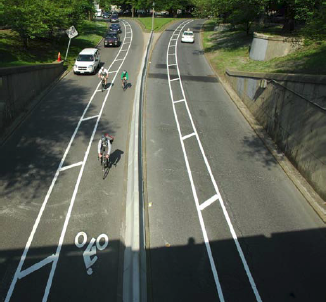 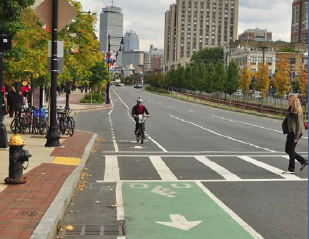 All Roads With Lane Markings
For Busy Streets
Cycle Tracks
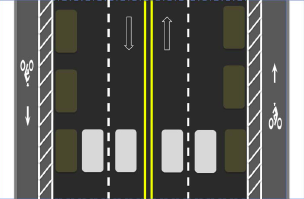 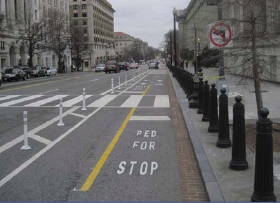 60,000 - 1,000,000
For Busiest Streets/Arterials
Intersections
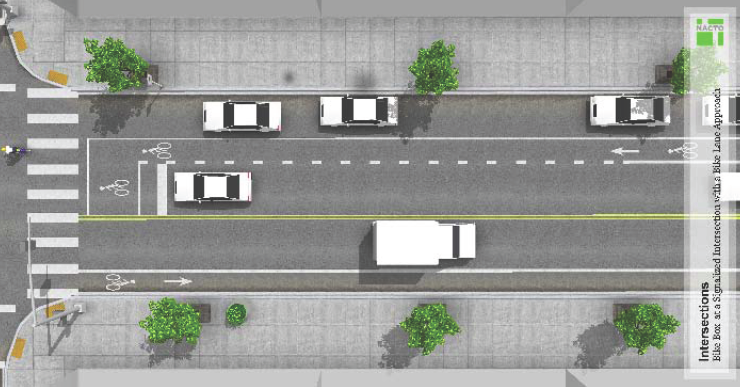 Bike Boxes
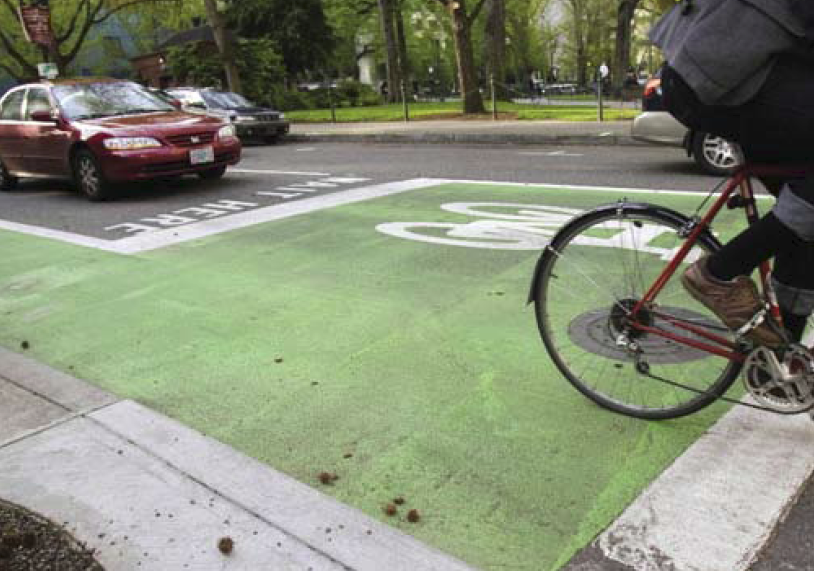 Intersection Crossing Markings
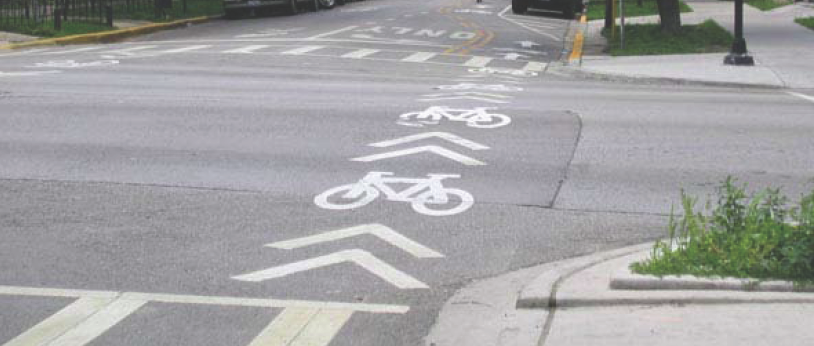 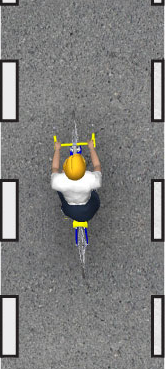 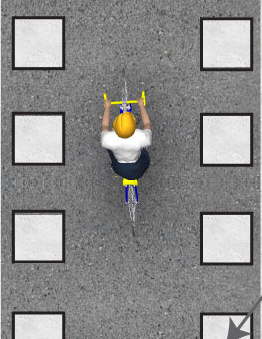 Part 2
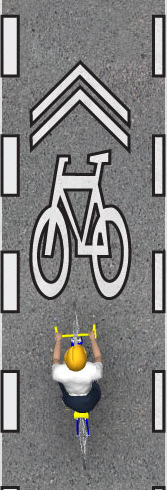 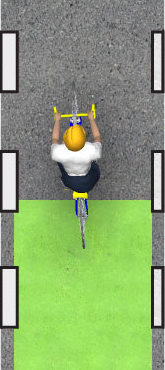 Two Stage Turn Queue Box
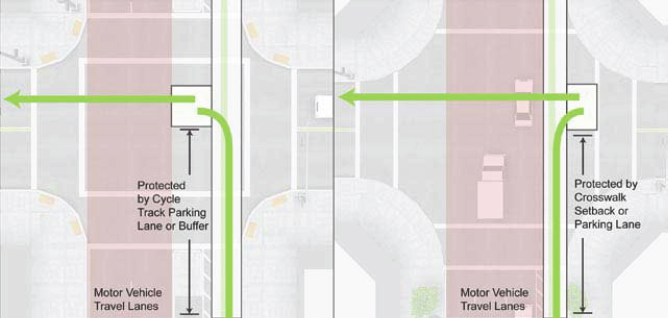 Through Bike Lanes
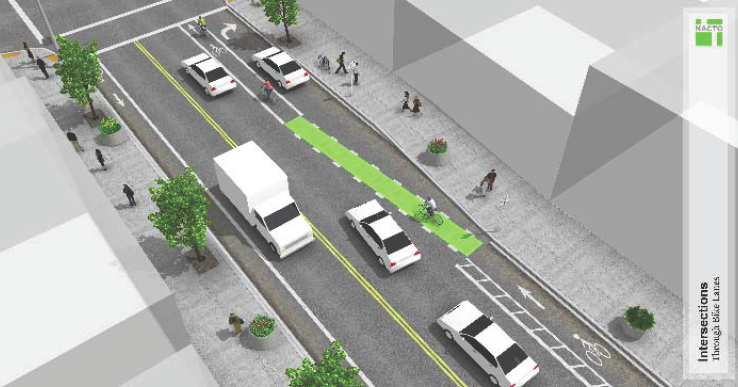 Combined Bike/Turn Lane
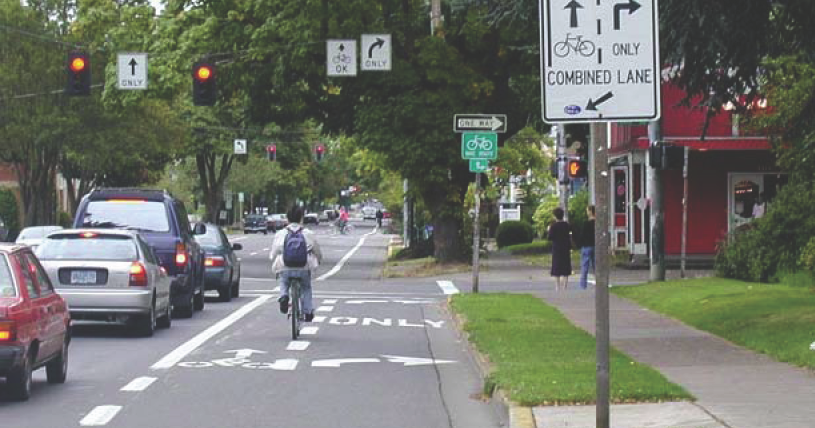 Cycle Track Intersection Approach
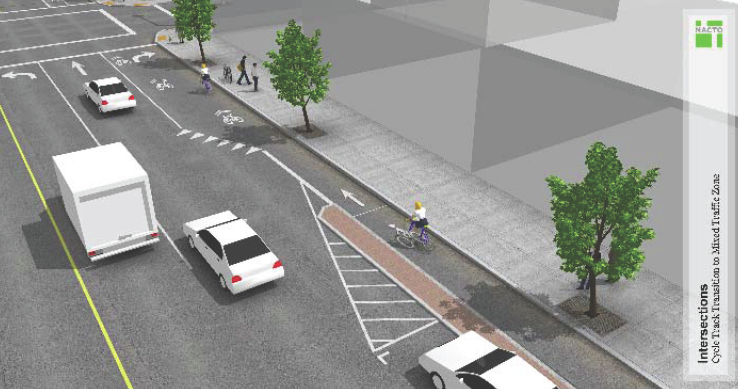 Multiuse paths
AASHTO Guide For Development of Bicycle Facilities
1,000,000+
Pedestrian & Transit Infrastructure
The Walking Environment
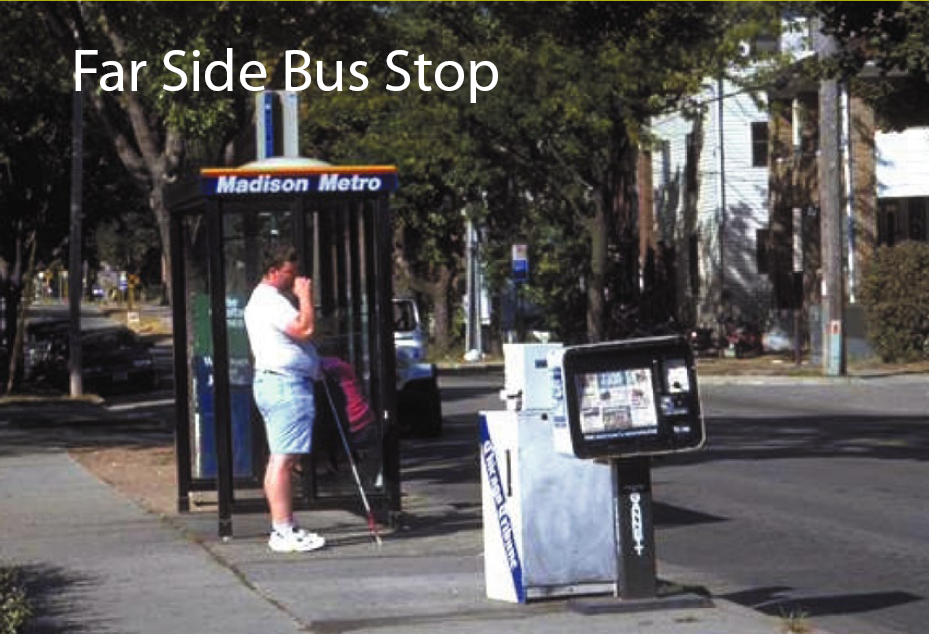 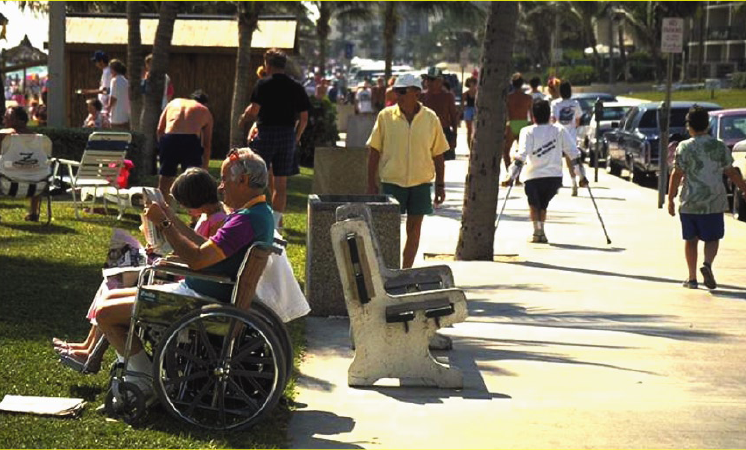 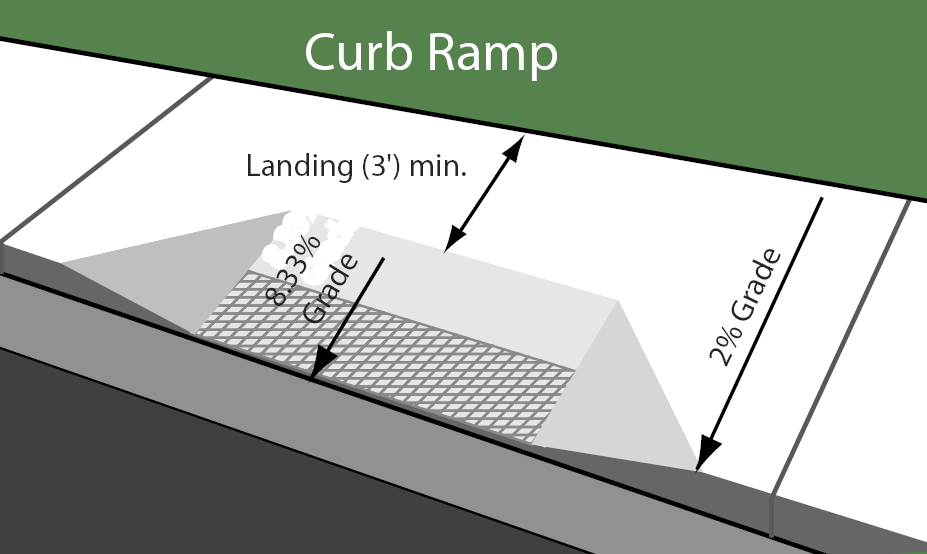 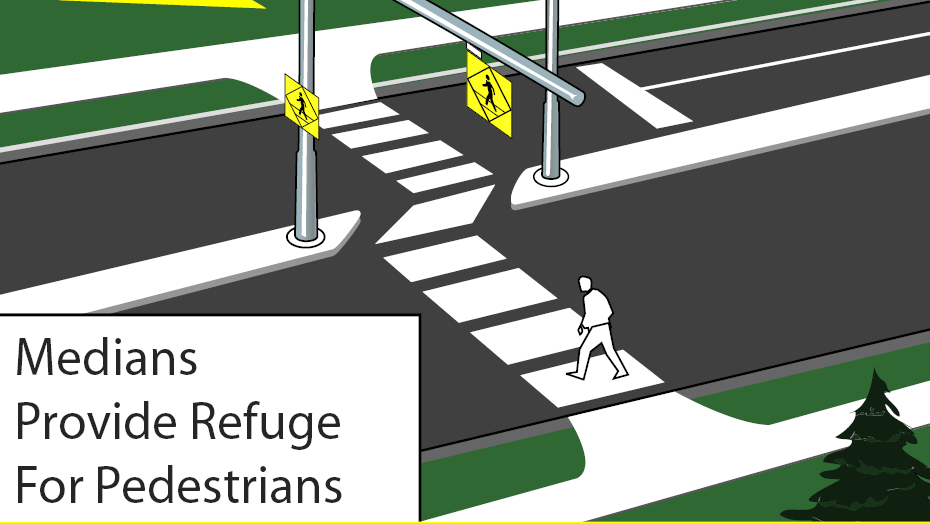 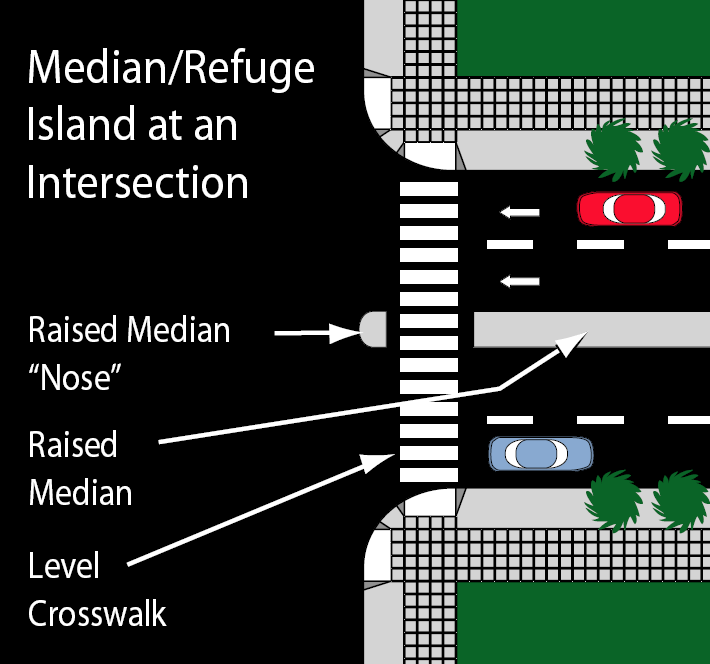 Road Design
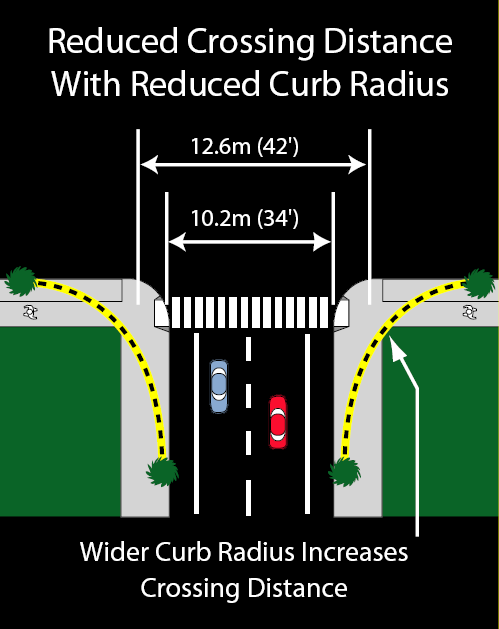 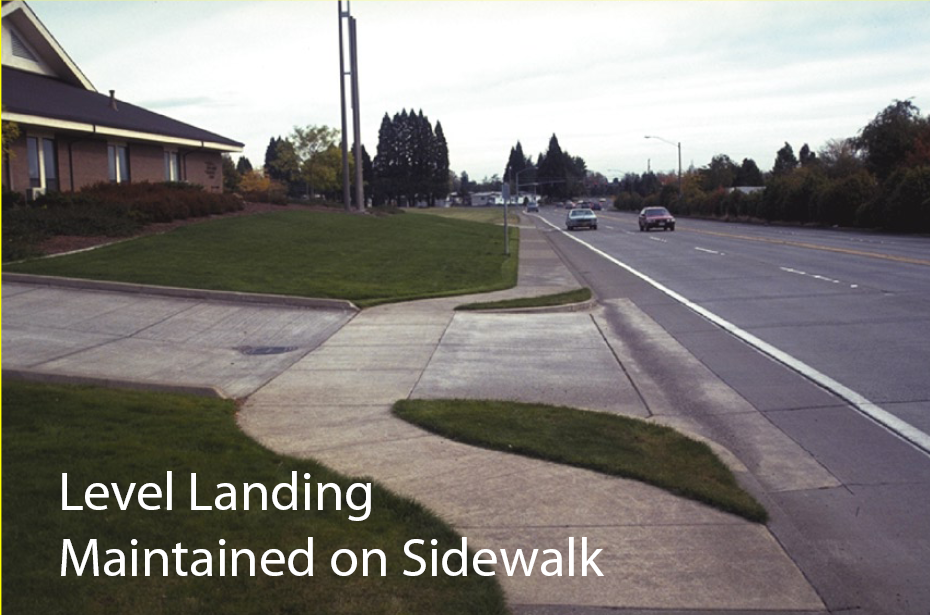 Intersection Treatments
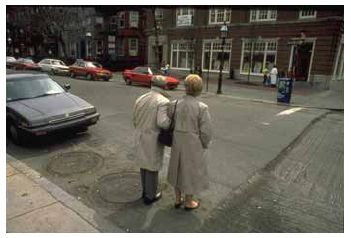 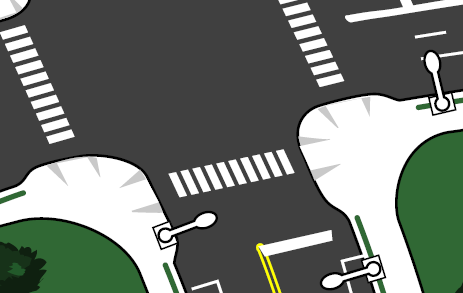 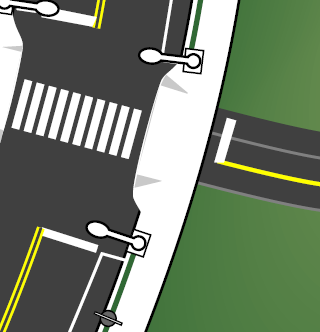 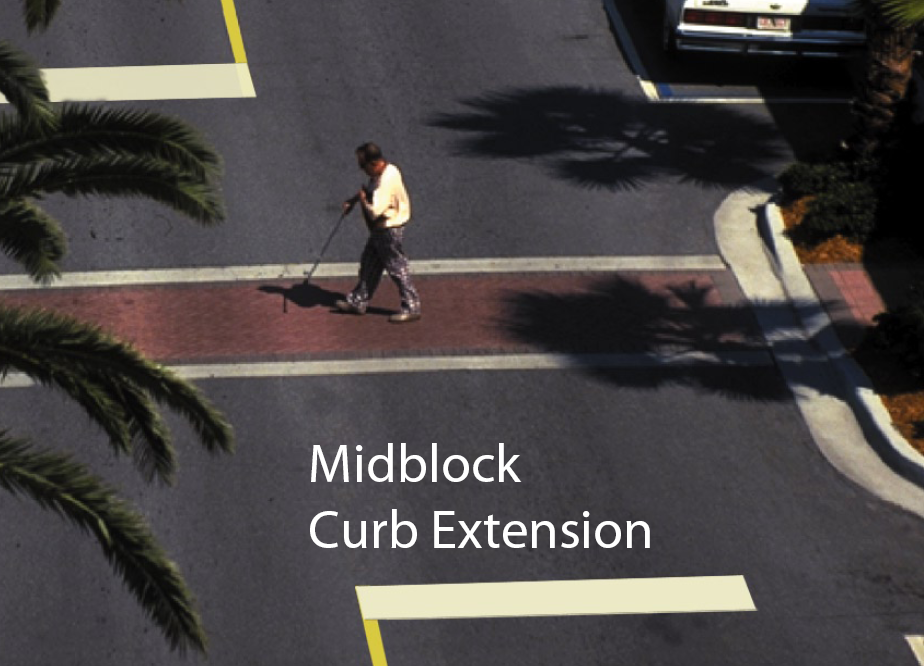 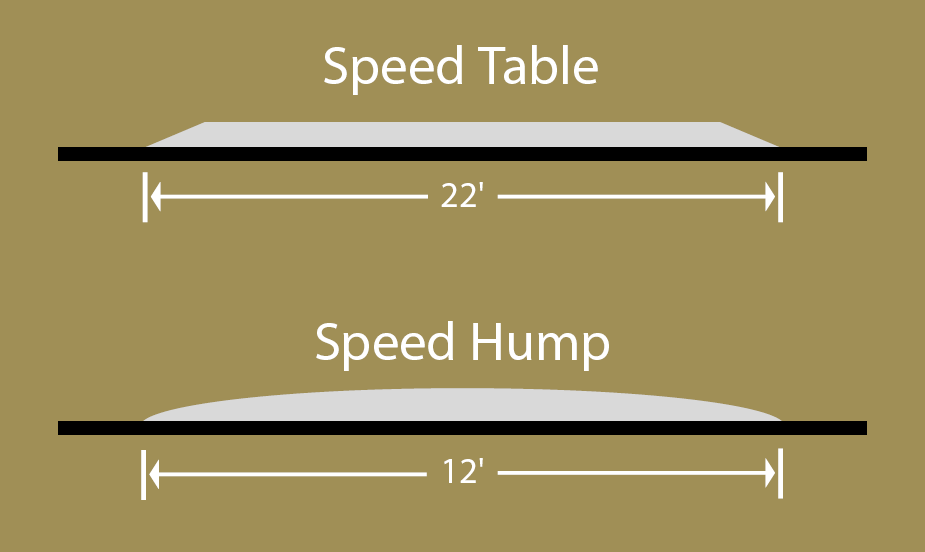 Traffic calming
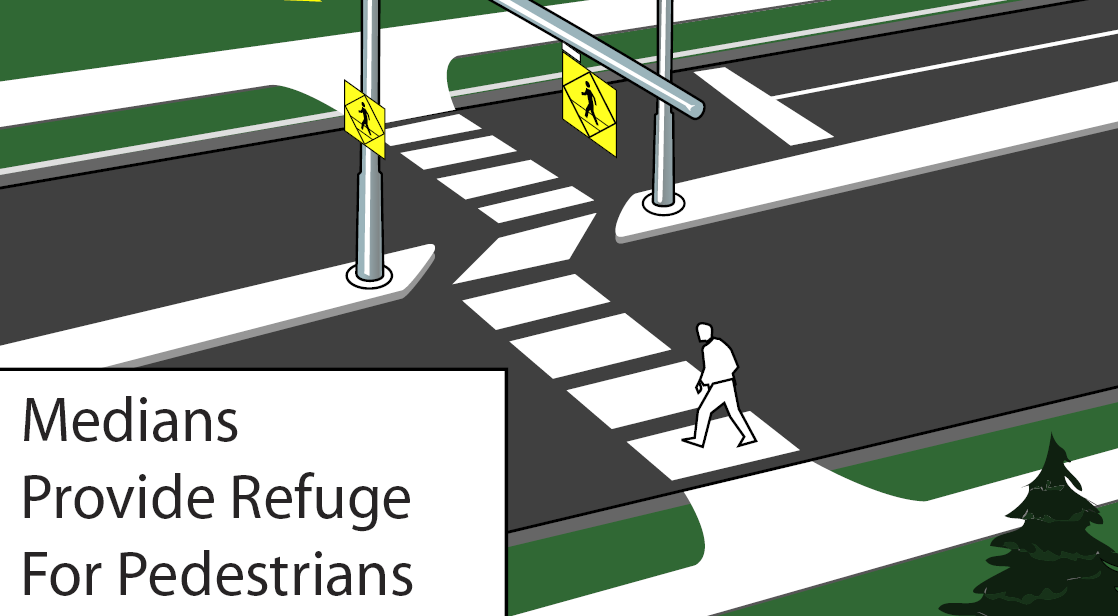 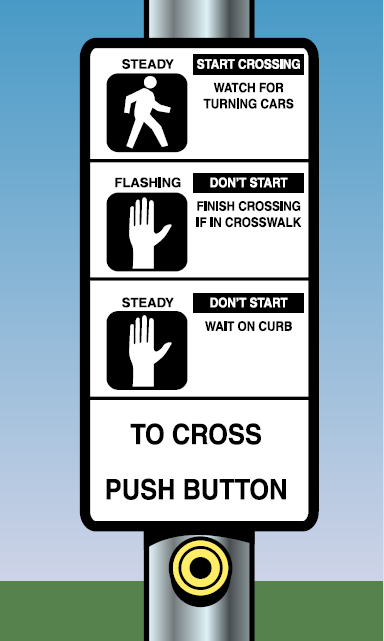 Signs and signals
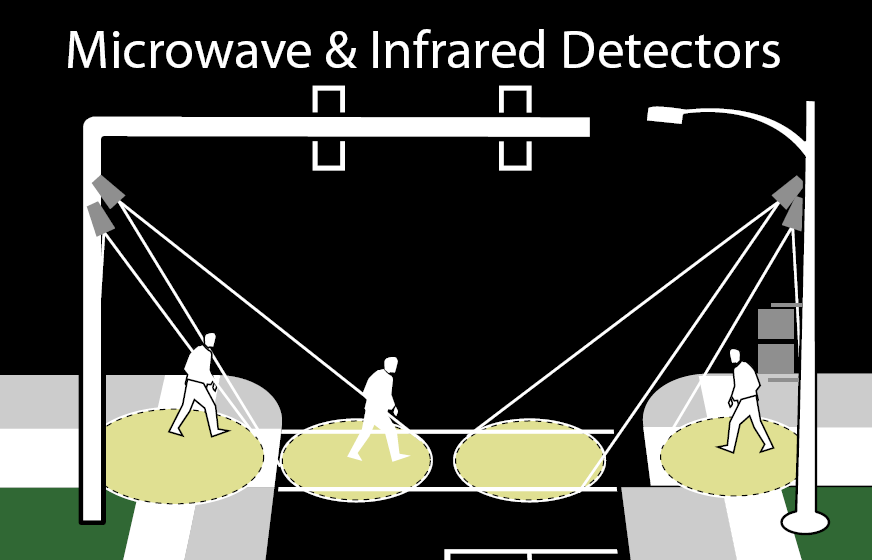 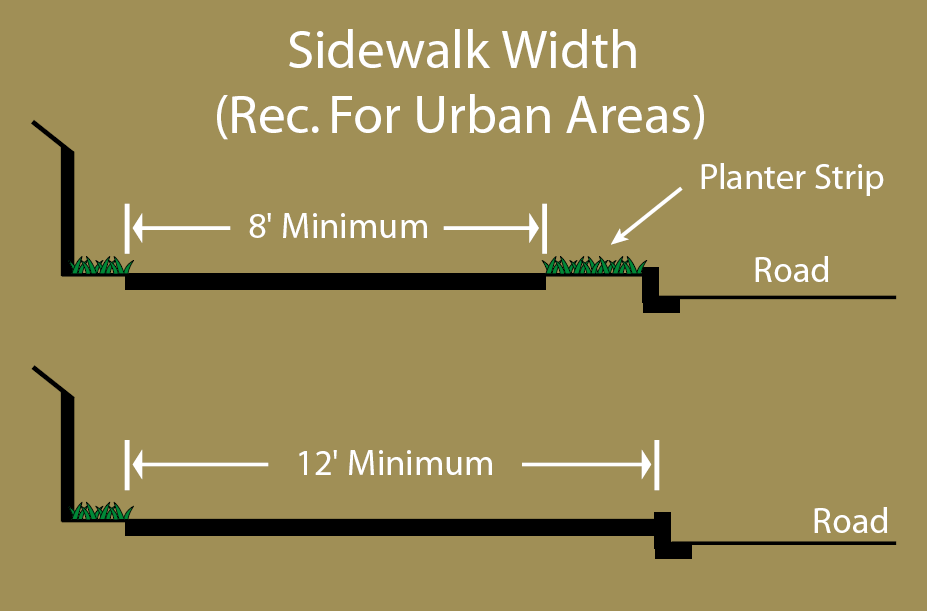 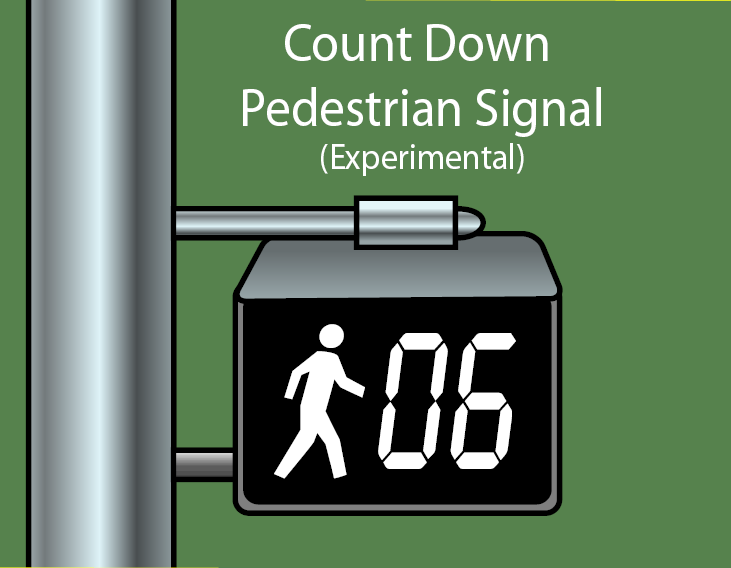